The Cryostat for MDI Superconducting Magnets
Miaofu Xu, Penghui Li, Zhengze Chang, Shaopeng Li, Rui Ge
Cryogenics Group, Accelerator Research Center  Institute of High Energy Physics(IHEP)  2022.1.29;  Email: xumf@ihep.ac.cn
2022-01-28
CEPC Day, IHEP, Beijing
Contents
Introduction and Technical Requirement
Solution of Cryogenic System
Mechanical Design
Calculation and Simulation Results 
Summary and Plan
2022-01-28
CEPC Day, IHEP, Beijing
Introduction
CEPC is a Circular Electron Positron Collider with a circumference about 100 km，beam energy up to 120 GeV Proposed by IHEP
Both sides of the collision points in the interaction region of CEPC collider ring require compact high gradient final focus quadrupole magnets 
The primary goal of the cryostat design is to create reliable safe cryogenic system with the possibility of failure-free operation for SC magnets with helium refrigerator
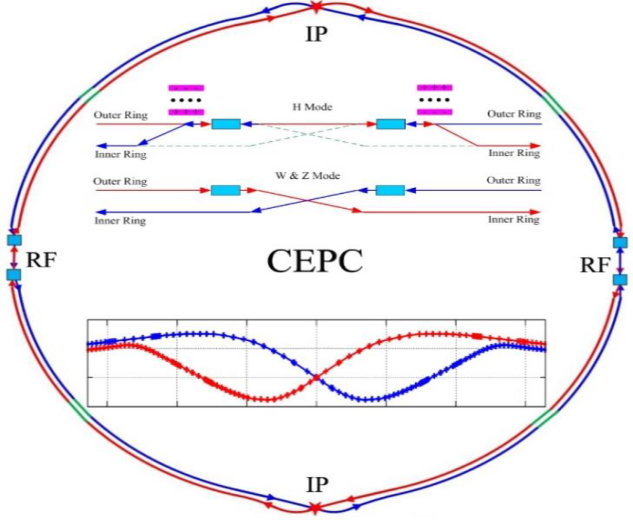 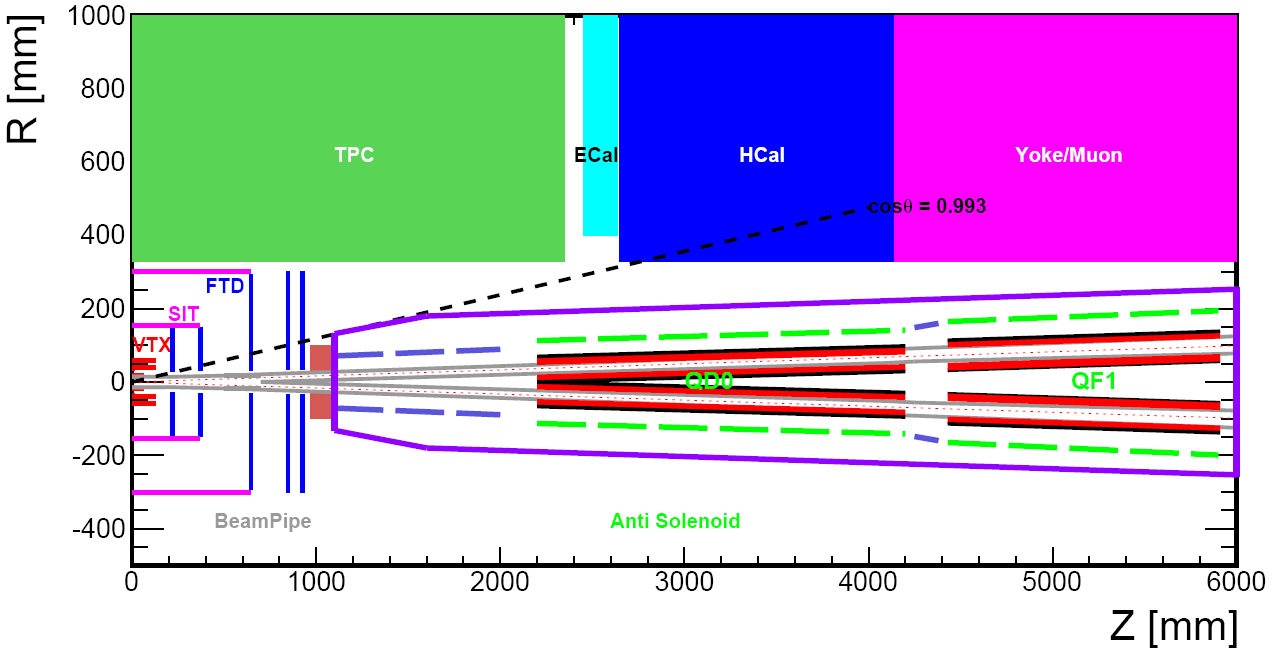 CEPC Day, IHEP, Beijing
2022-01-28
Basic Parameter of SC Magnet
The requirements of the Final Focus quadrupoles(QD0 and QF1) are based on the length of 2.2 m, beam crossing angle of 33 mrad in the interaction region
The total weight of magnet is about 1T,  the total energy release to cryogenic system when magnet quench is about 400KJ in 2 second
From Yingshun Zhu
Contents
Introduction and Technical Requirement
Solution of Cryogenic System
Mechanical Design
Calculation and Simulation Results 
Summary and Plan
2022-01-28
CEPC Day, IHEP, Beijing
The Solution of Cryogenic System
The Tevatron proton-antiproton collider at Fermi National Laboratory is an accelerator with superconducting magnets cooled by supercooled liquid helium.  (美国费米国家实验室的Tevatron质子-反质子对撞机)
The superconducting magnets of the Proton-proton collider (RHIC) at Bullhaven National Laboratory are cooled by supercritical helium.(美国布尔海文国家实验室的质子-质子对撞机RHIC)
CESR of the Electron-positron collider and its detector CLEOII in Newman Laboratory of Cornell University in the United States, superconducting magnets are cooled by supercooled helium, and each superconducting quadrupole magnet has a low temperature heat load of 2W.  (美国康奈尔大学纽曼实验室的正负电子对撞机CESR及其探测器CLEOII)
Superconducting magnets at the Electron-proton collider HERA at the Synchrotron Laboratory in Hamburg, Germany, are cooled by supercritical helium at 4.4K.  (德国汉堡同步加速器实验室的电子-质子对撞机HERA)
The HAdron Collider (LHC) at CERN uses superfluid helium with a cooling medium of 1.8 to 1.9K.  (欧洲粒子物理中心的强子对撞机)
Magnets at the National Institute of High Energy Physics' Electron-positron Collider KEKB are cooled with supercooled liquid helium at 1.5 Bara at 4.5K.  (日本国家高能物理研究所的正负电子对撞机KEKB)
2022-01-28
CEPC Day, IHEP, Beijing
[Speaker Notes: 超流氦冷却具有如下两个优点，超流氦的黏度极低，很容易渗透到磁体绕组的缝隙中进行良好的换热；另一个优点是超流氦具有特别高的体积比热容和导热系数(是相同温度下铜比热2000倍，铜导热系数1000倍)。高的比热容有助于稳定磁体的工作温度，高导热系数则利于磁体发热的排出]
Cryogenic System of 
BEPC-II/BEPCII-U IR SC Magnet
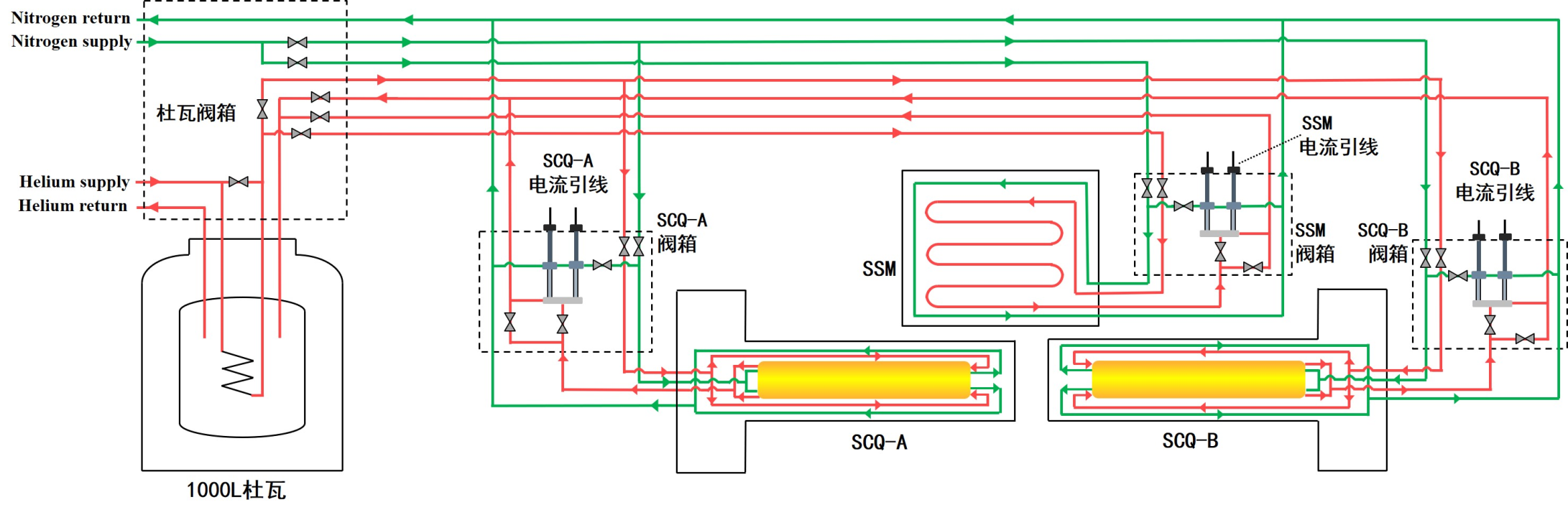 Conventional helium cooling mode: SHe is directly provided by helium refrigerator
Helium circulation pump cooling mode: She is provided by helium circulating pump
The inlet pressure is determined by the resistance loss of the superconducting magnet and the length of cryogenic transport line
New Challenges
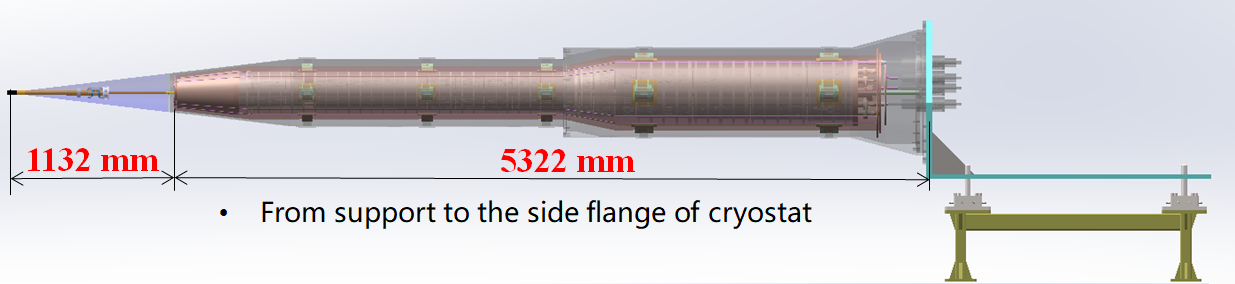 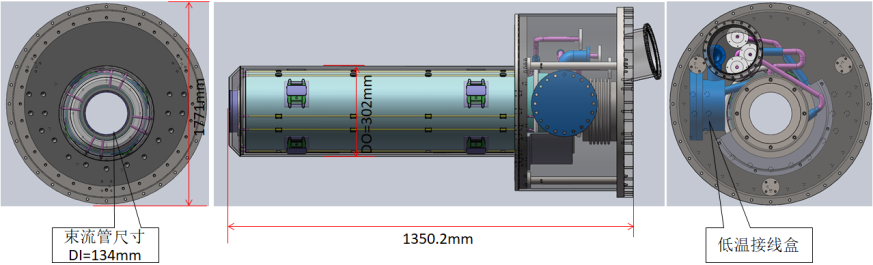 2022-01-28
CEPC Day, IHEP, Beijing
Flow Chart for Cryostat (one site)
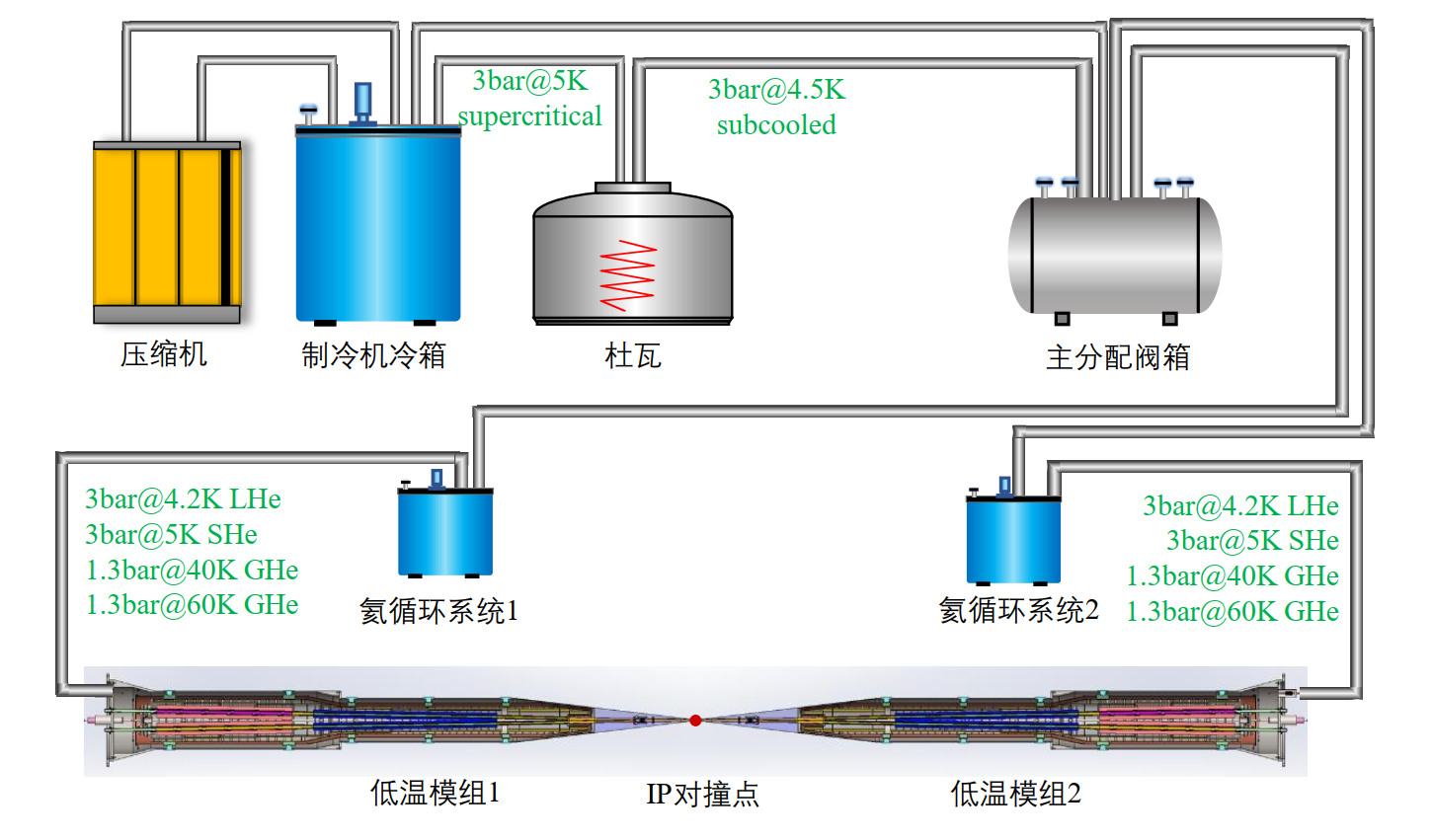 2022-01-28
CEPC Day, IHEP, Beijing
The Solution of Cryogenic System
Application cases of large flow forced flow cooling ---- supercritical helium cycle pump:  
The electron-proton collider HERA at the electron synchrotron laboratory (DESY) in Hamburg, Germany, uses a 45g/s helium circulating pump. 德国汉堡电子同步加速器实验室（DESY）
The Atlas-LHC at CERN in Geneva, Switzerland, uses two 600g/s helium circulation pumps and two 1.2Kg/s helium circulation pumps. 瑞士日内瓦的欧洲联合核子研究中心
The Superconducting magnet Test Facility at the Atomic Energy Research Institute of Japan.日本原子能研究所
TOSKA at the Institute of Technical Physics at the Karlsruhe Research Center in Germany.德国卡尔斯鲁厄研究中心技术物理研究所
Refrigerator
Refrigerator
LHe
LHe
helium circulating pump
SC Magnet
SC Magnet
Conventional helium cooling mode
Helium circulation pump cooling mode
2022-01-28
CEPC Day, IHEP, Beijing
The Solution of Cryogenic System
Advantages of using a helium circulating pump:  
It can promote the cooling cycle of the magnet and increase the flow rate of the cooling medium to improve the cooling effect of the superconducting magnet, so as to improve the stability of the superconducting magnet
The cooling medium flow rate of the magnet cooling cycle can be easily changed without changing the flow rate of the refrigerator. The thermal disturbance generated in the adjustment process will be absorbed by the liquid helium tank, and then slowly transmitted to the refrigerator  
The inlet pressure of the superconducting magnet can be increased to ensure that the outlet cooling medium is still supercritical helium, so as to avoid two-phase flow in the cold channel of the superconducting magnet.
Disadvantages:
The inductor helium circulating pump adds to the heat load of the cryogenic system
2022-01-28
CEPC Day, IHEP, Beijing
[Speaker Notes: 可以促进磁体的冷却循环, 加大冷却介质流量以提高超导磁体的冷却效果， 从而提高超导磁体的稳定性。
可以方便的改变磁体冷却循环的冷却介质流量而不需要改变制冷机的节流路流量, 此调节过程中产生的热扰动会首先被液氦槽或过冷槽吸收, 再慢慢地传送到制冷机。
可以提高超导磁体的入口压力, 保证出口冷却介质仍为超临界氦, 从而避免超导磁体内冷通道发生两相流。]
Supercooled helium circulation system
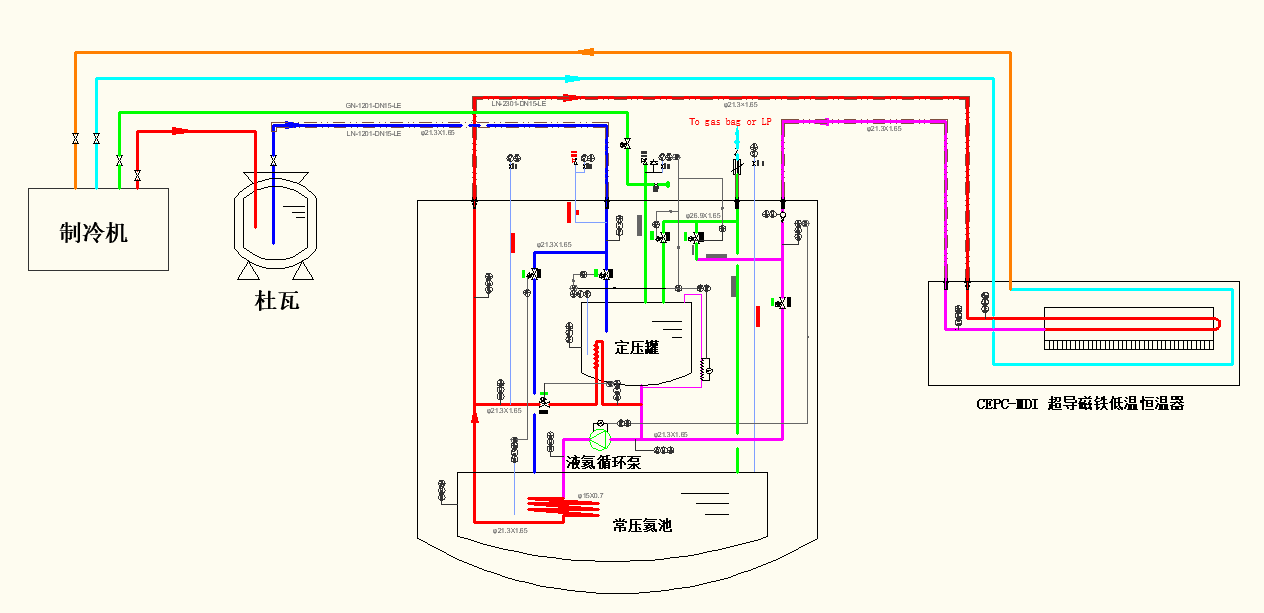 2022-01-28
CEPC Day, IHEP, Beijing
Technical Reserve
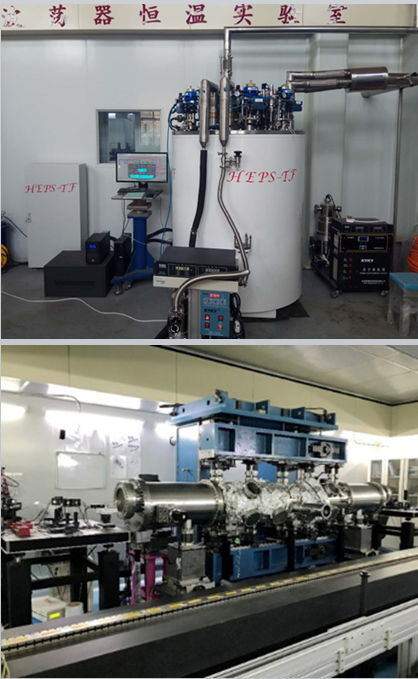 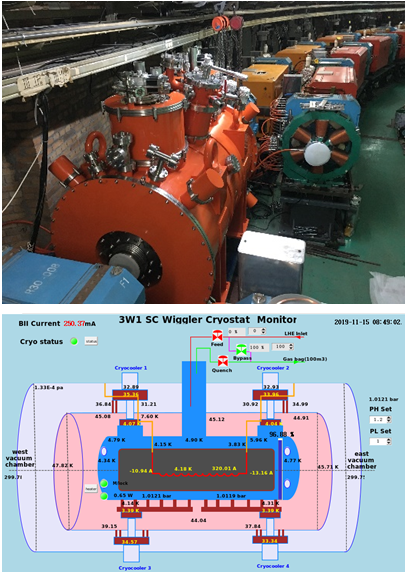 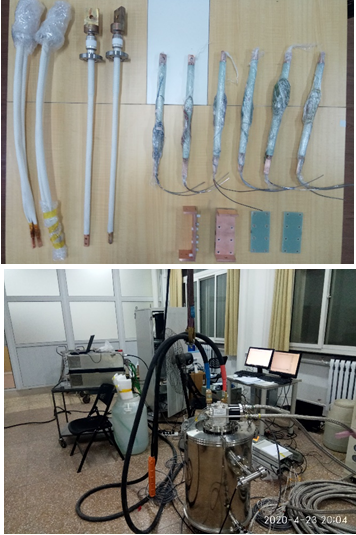 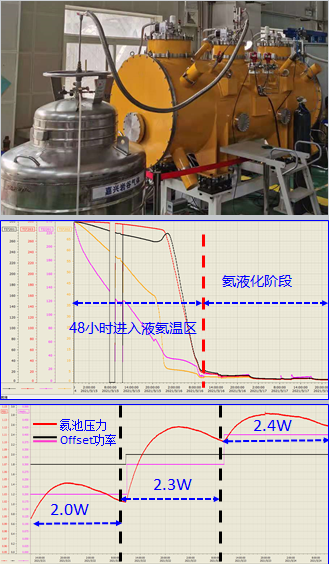 Supercooler cooler at liquid nitrogen temperature---CPMU of HEPS-TF/HEPS project
3W1 SC Wiggler cryogenic system----assembly/dressing/commissioning/normal operation 
SC Undulator cryogenic system----Thermal siphon cycle/ cryogenic test 
Current lead cryogenic test system---- work with power system and quench protection system
BEPC-II IR SC magnet cryogenic system----normal operation
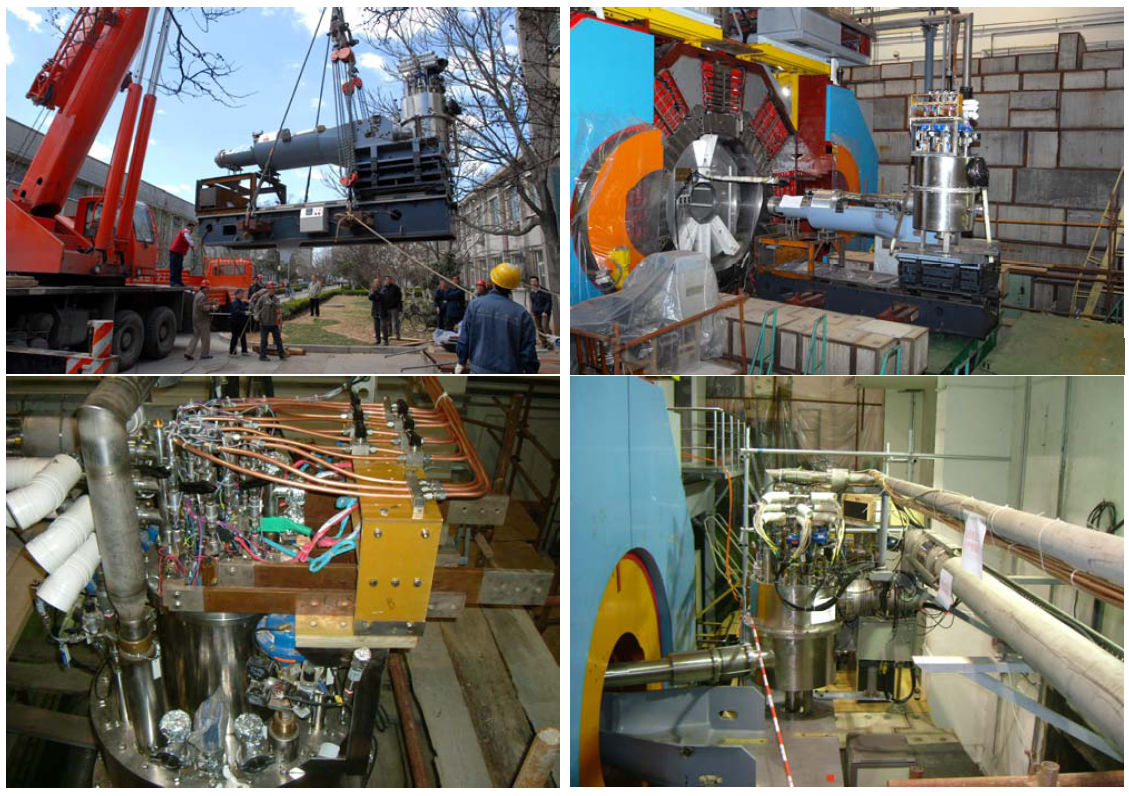 2022-01-28
CEPC Day, IHEP, Beijing
Contents
Introduction and Technical Requirement
Solution of Cryogenic System
Mechanical Design
Calculation and Simulation Results 
Summary and Plan
2022-01-28
CEPC Day, IHEP, Beijing
Mechanical Design
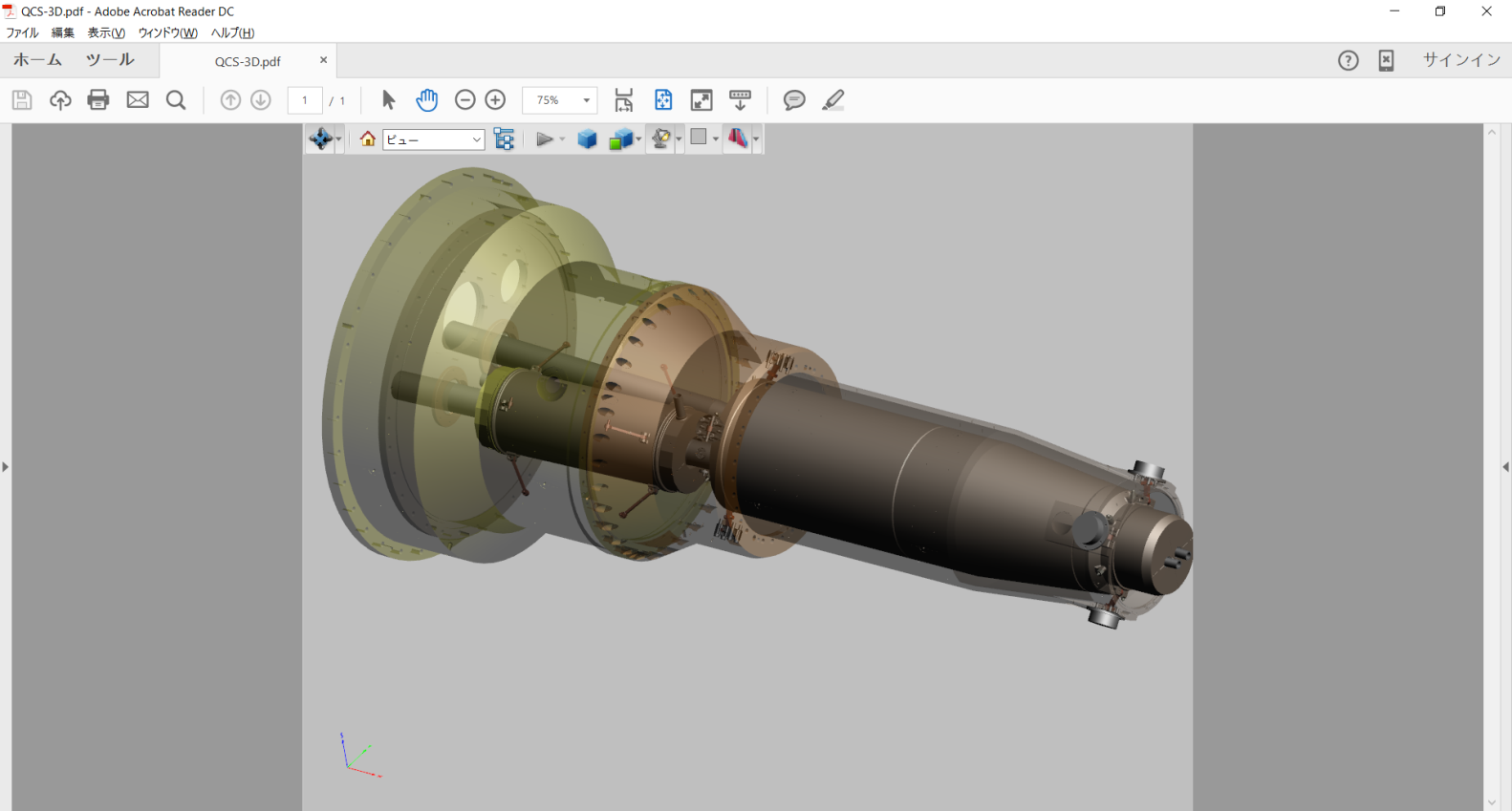 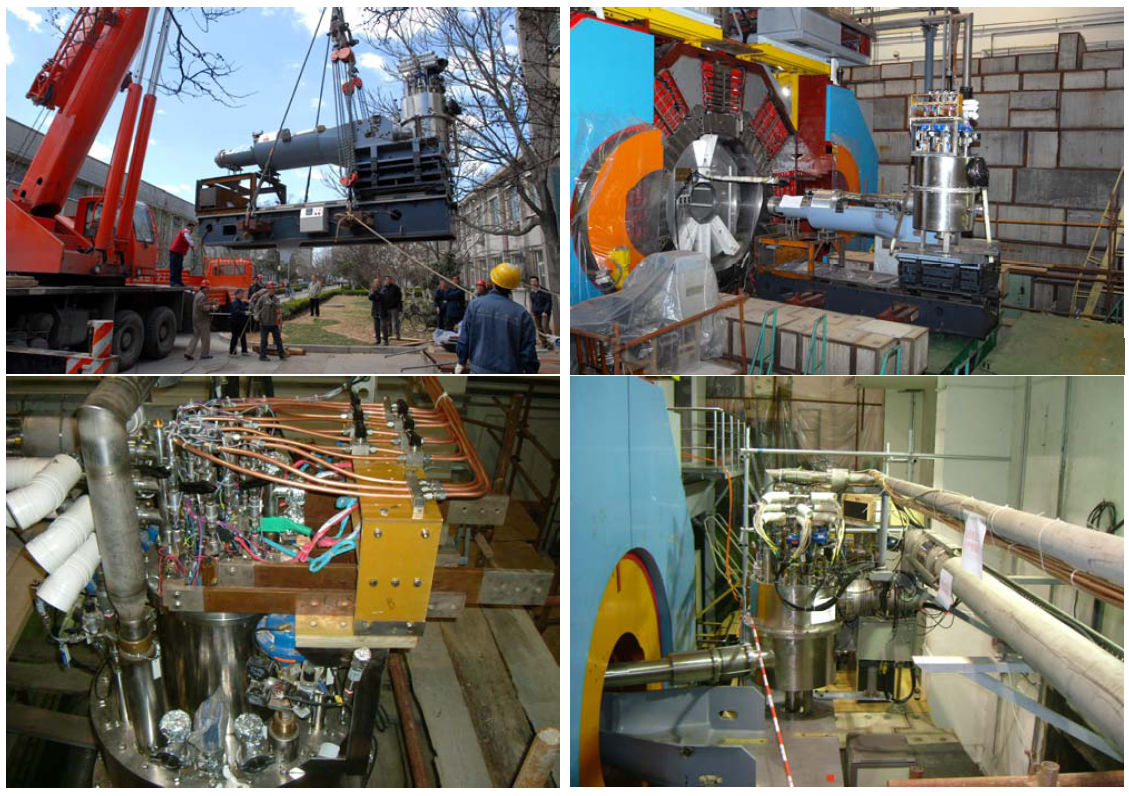 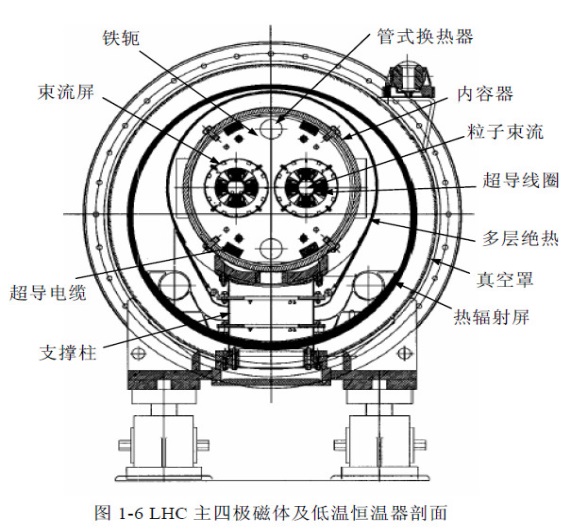 The KEK SC magnets are cooled with the sub-cooled LHe
 at 20 g/s and 0.16 MPa (~40 W).
BEPC-II IR SC Magnet cryostat
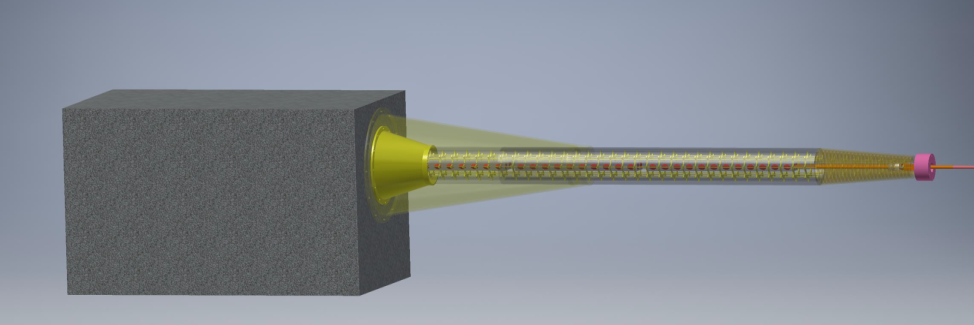 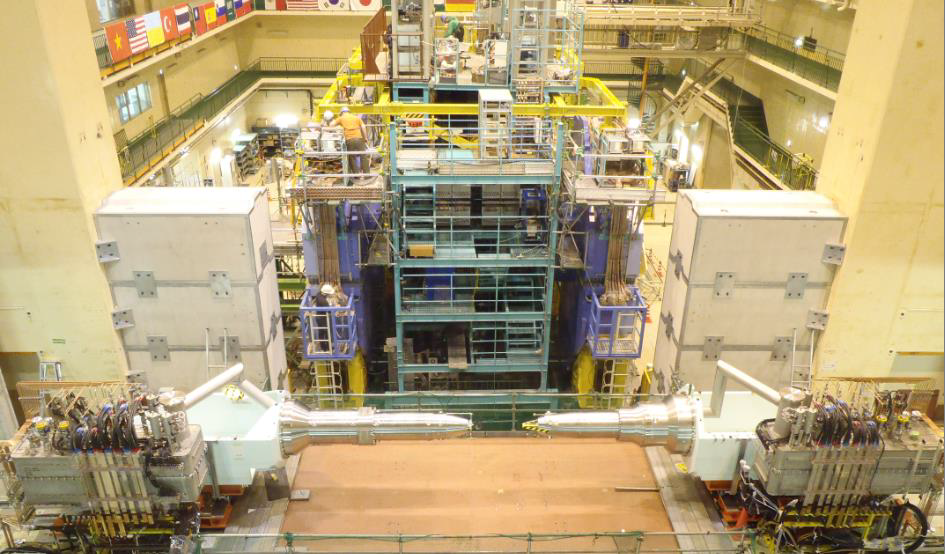 Conceptual design of the cryostat of  MDI FCC-ee
2022-01-28
CEPC Day, IHEP, Beijing
Mechanical Design
We are not at the level of a real, detailed, mechanical design
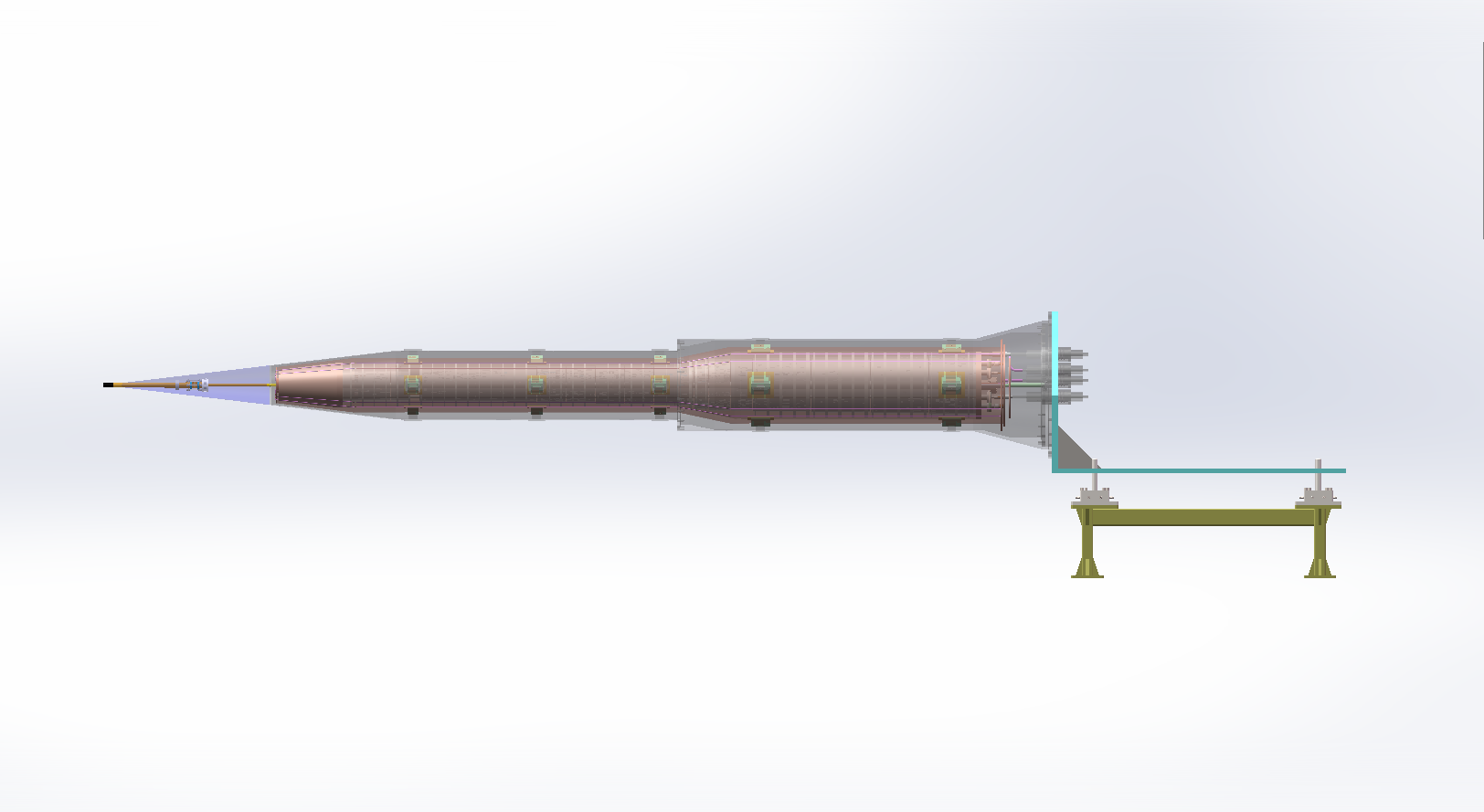 1132 mm
5322 mm
From support to the side flange of cryostat
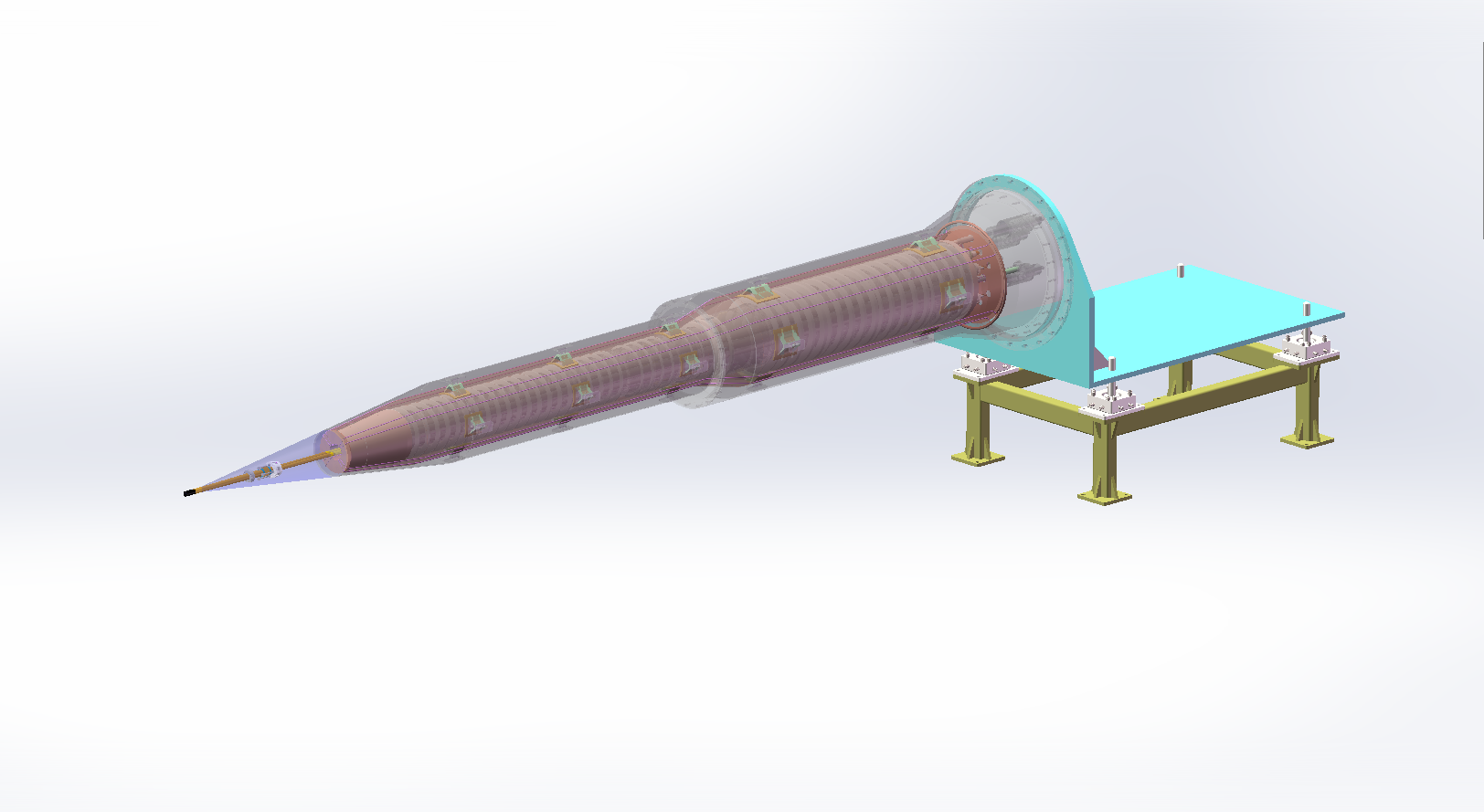 33 mrad cone
IP
SUPPORT
CRYOSTAT
Mechanical Design
The total weight of cryostat is about 2.5 T
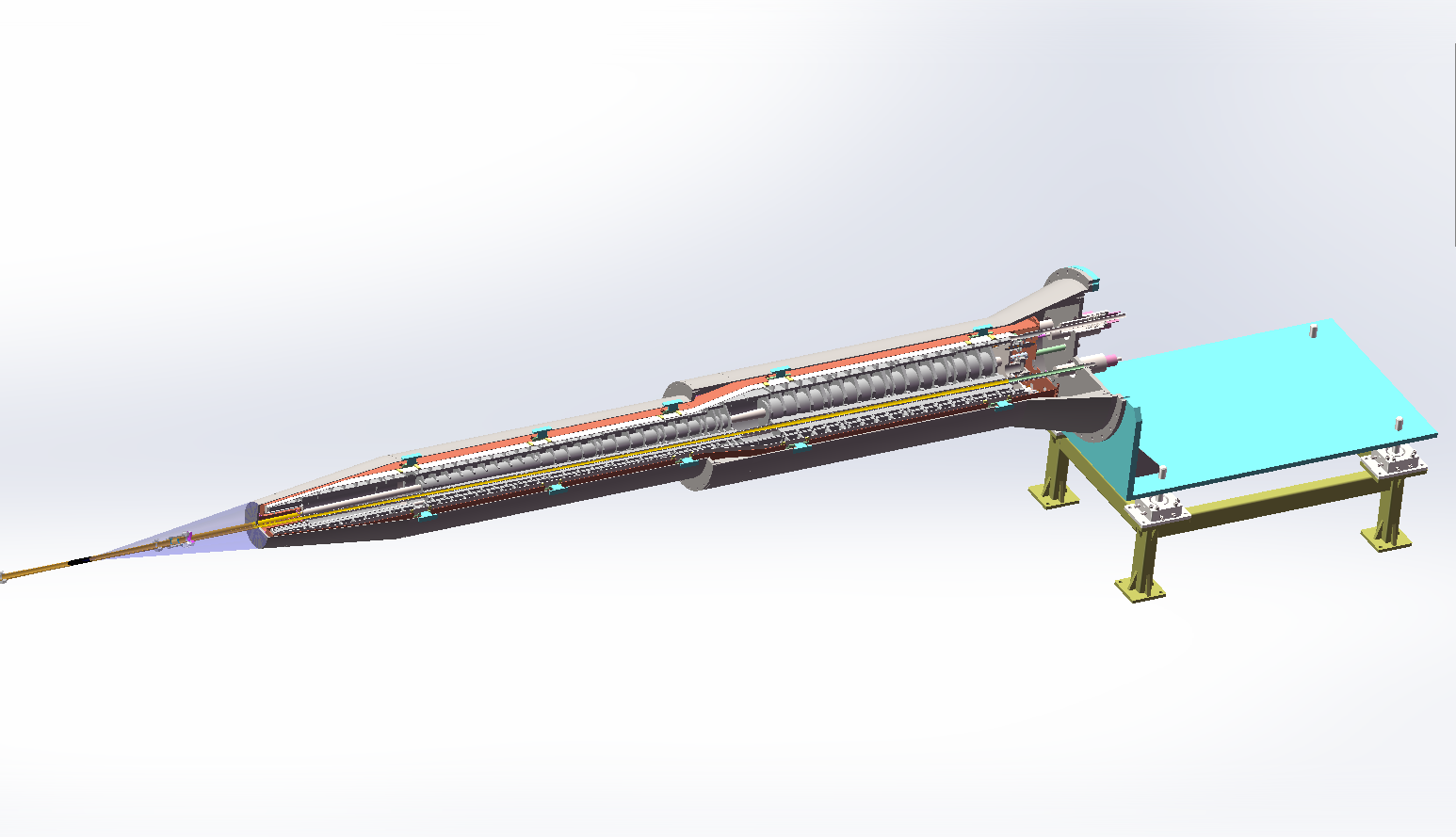 IP
QF1
Anti-solenoid coils
QD0
Thermal shield
Beam pipe
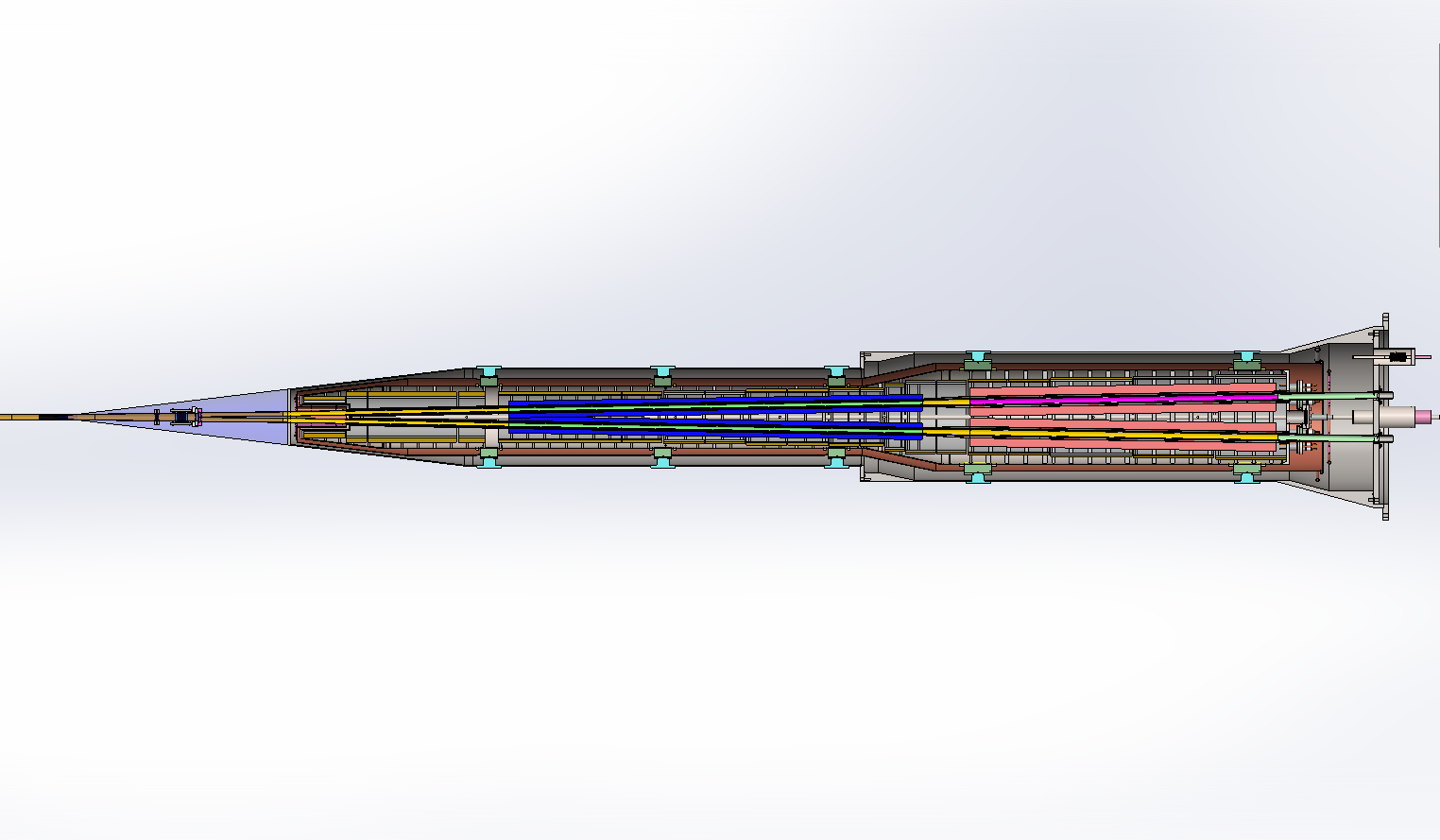 Mechanical Design---supports
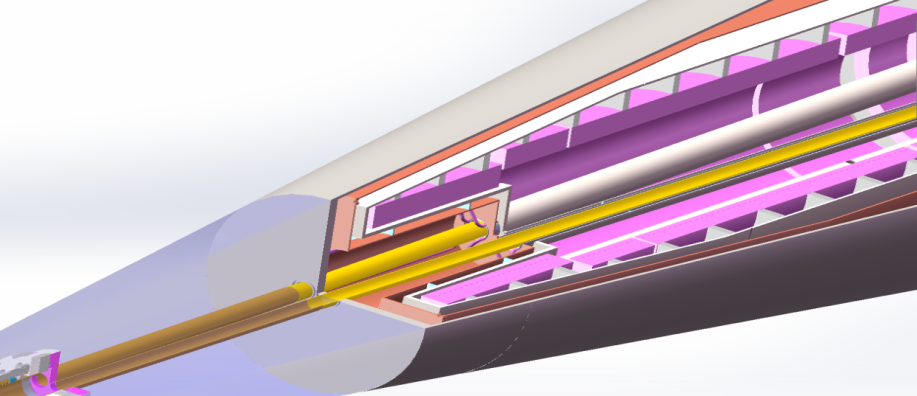 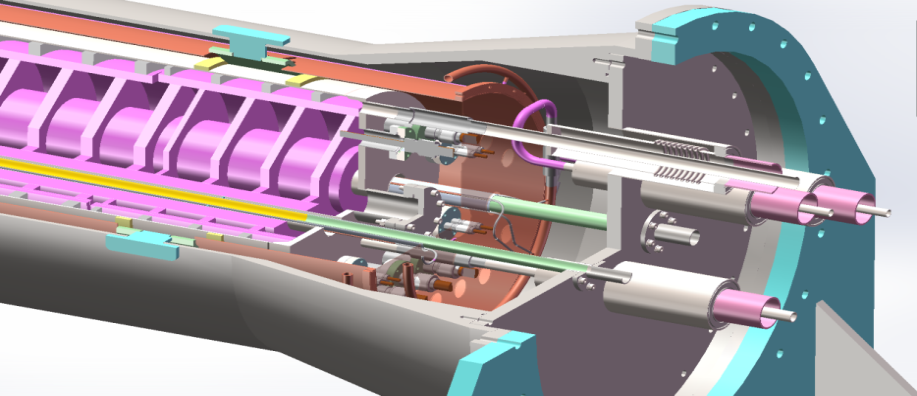 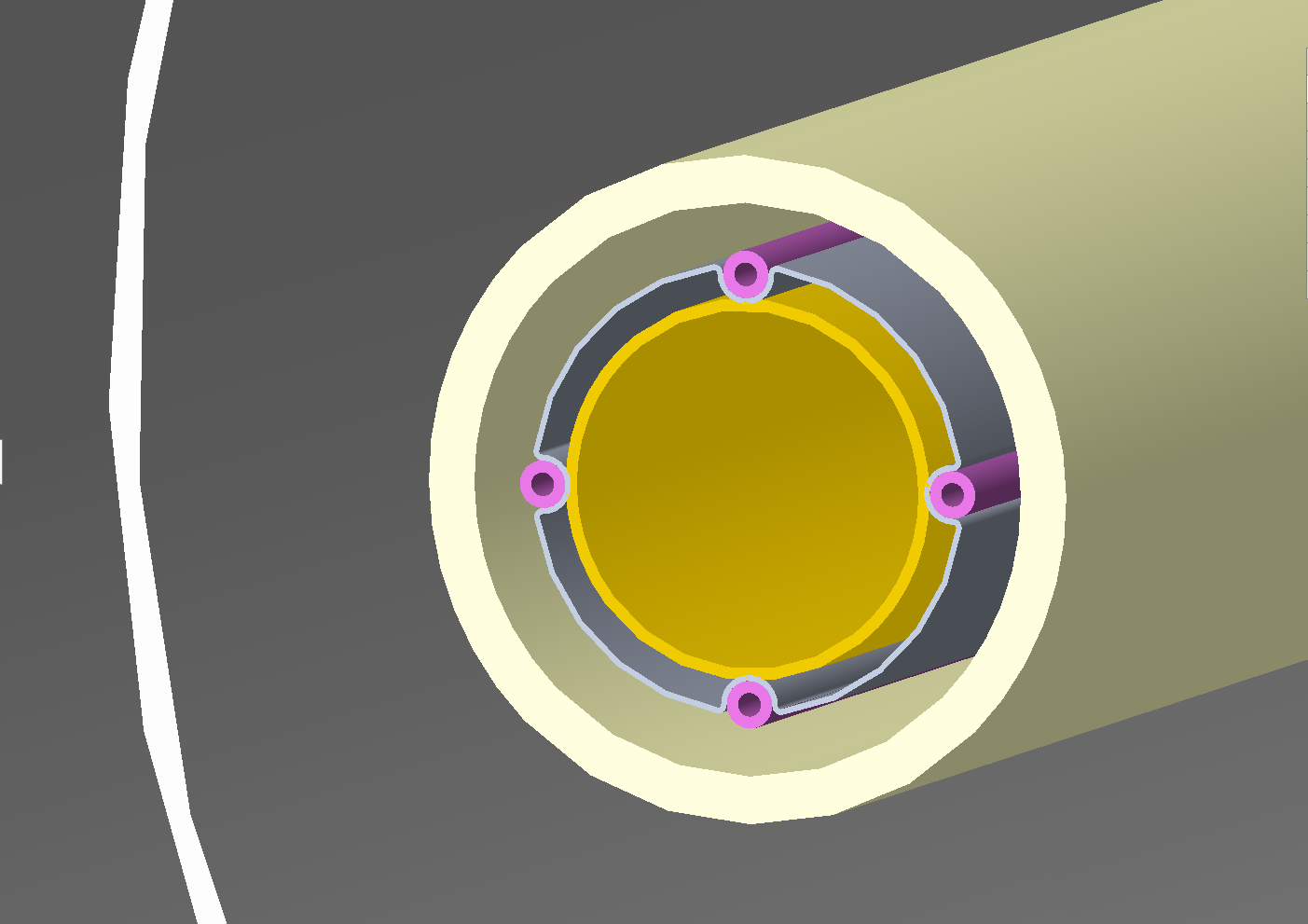 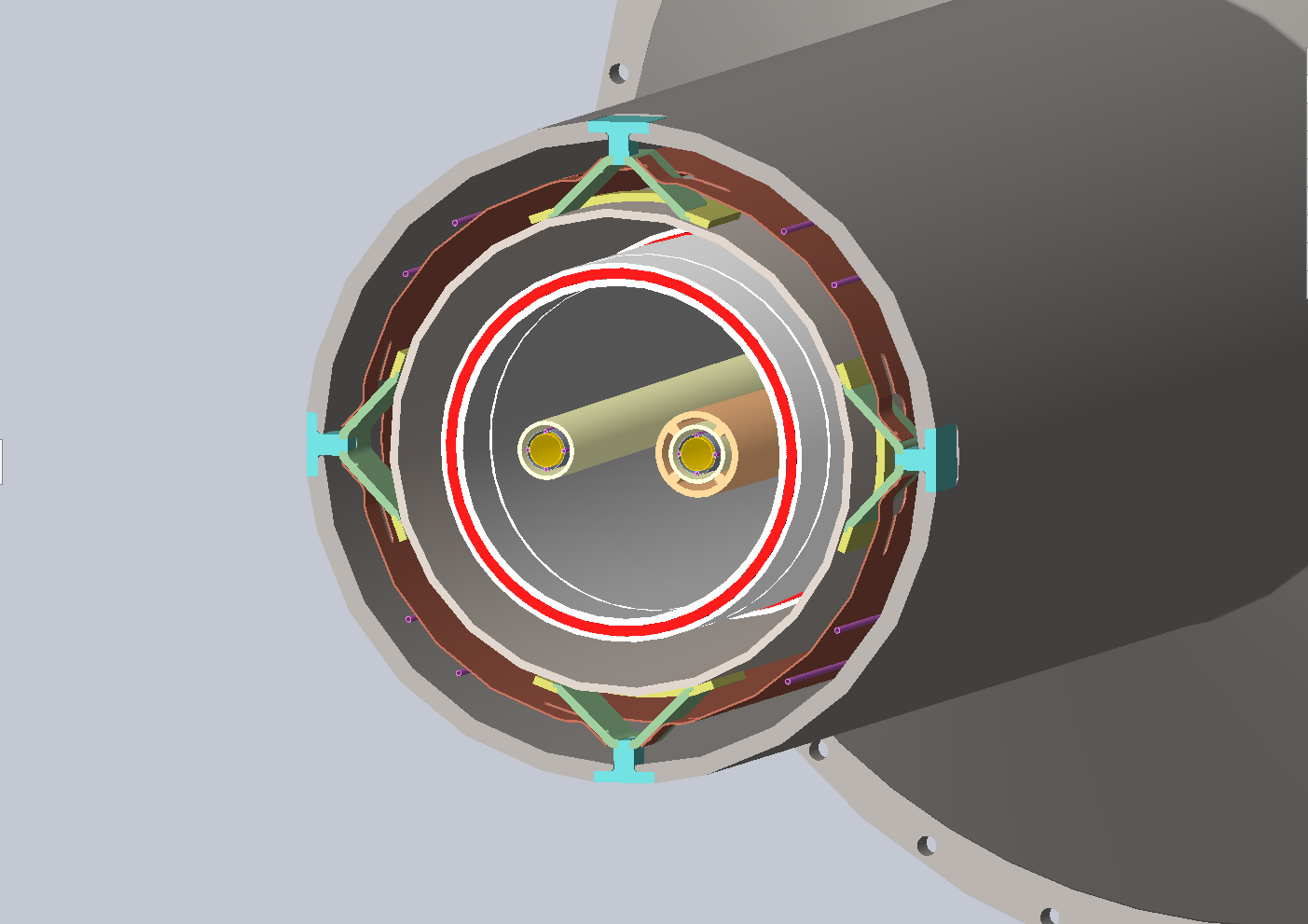 LHe tank
thermal shield
SC Magnets
enlargement
Connectors and Support
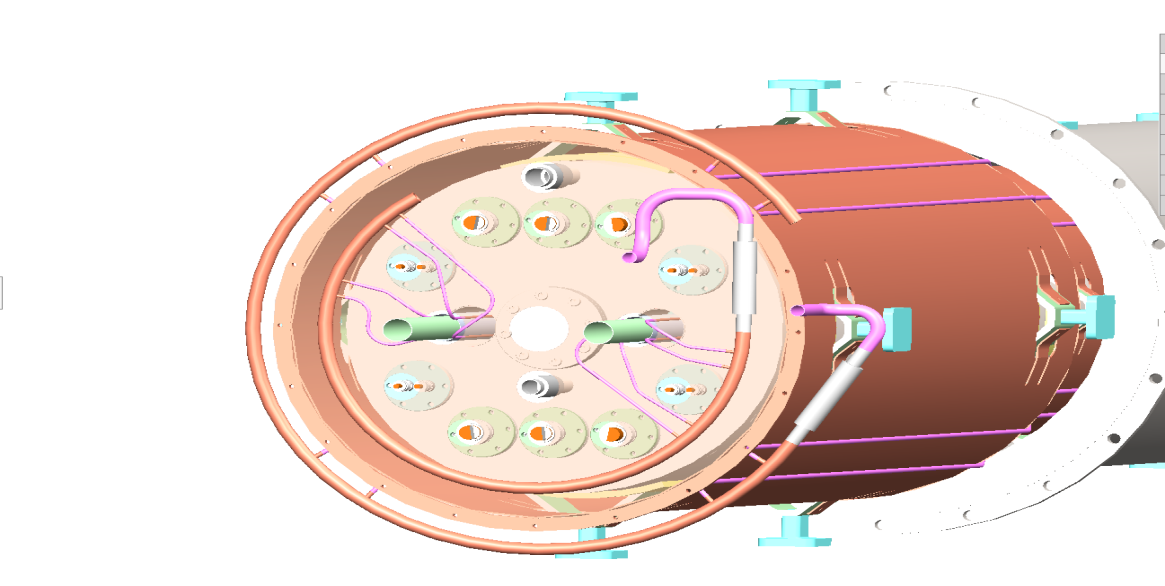 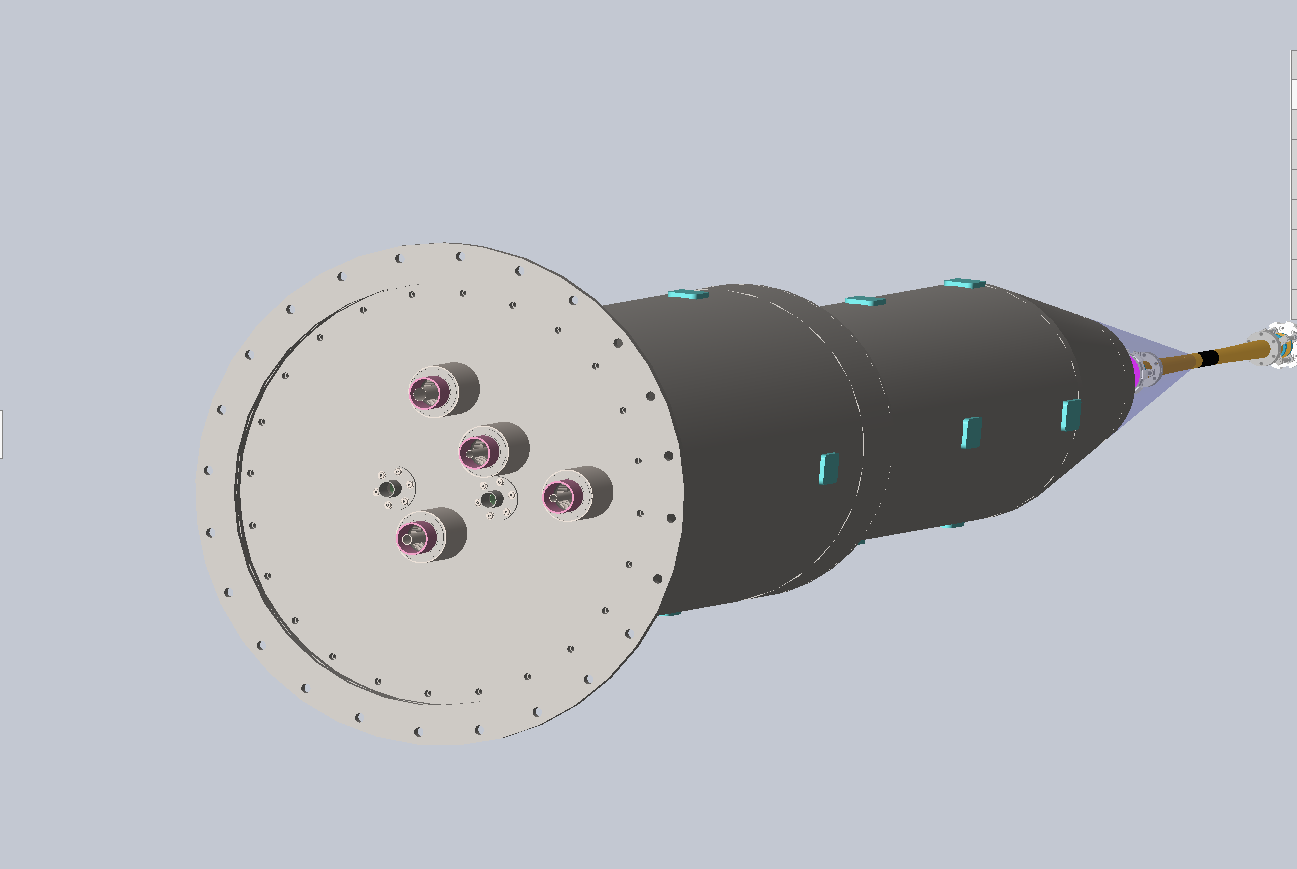 GN2 or GHe outlet
GHe outlet
LHe inlet
LN2 or GHe inlet
Thermal shield support
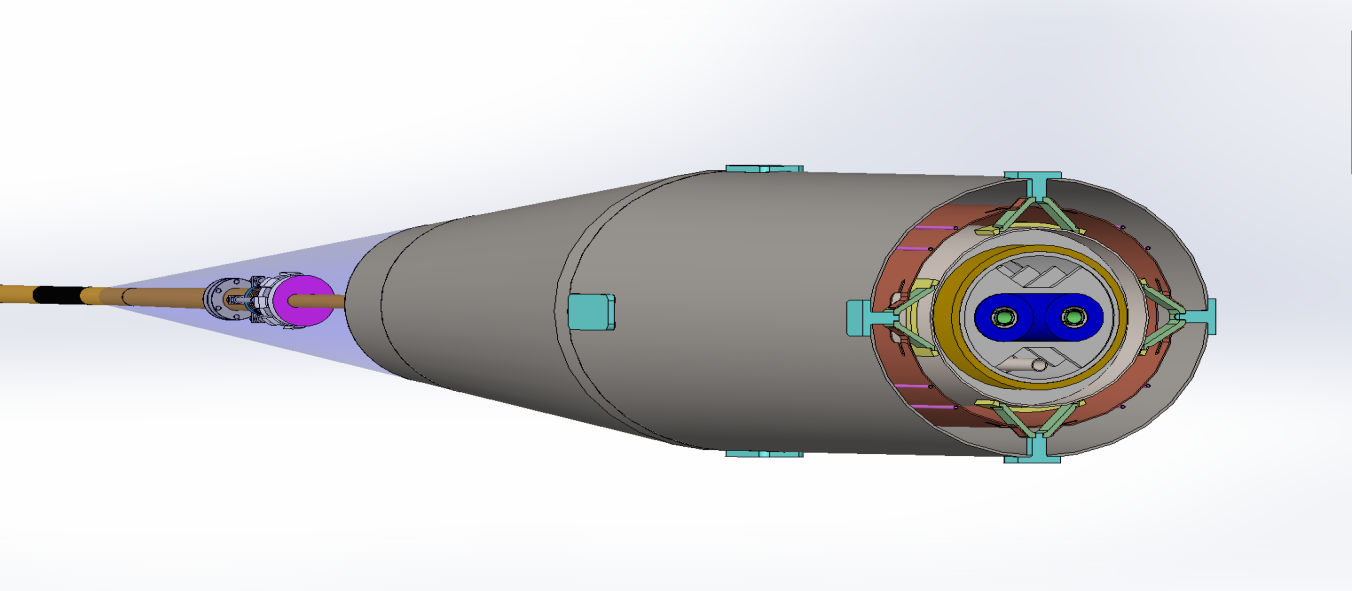 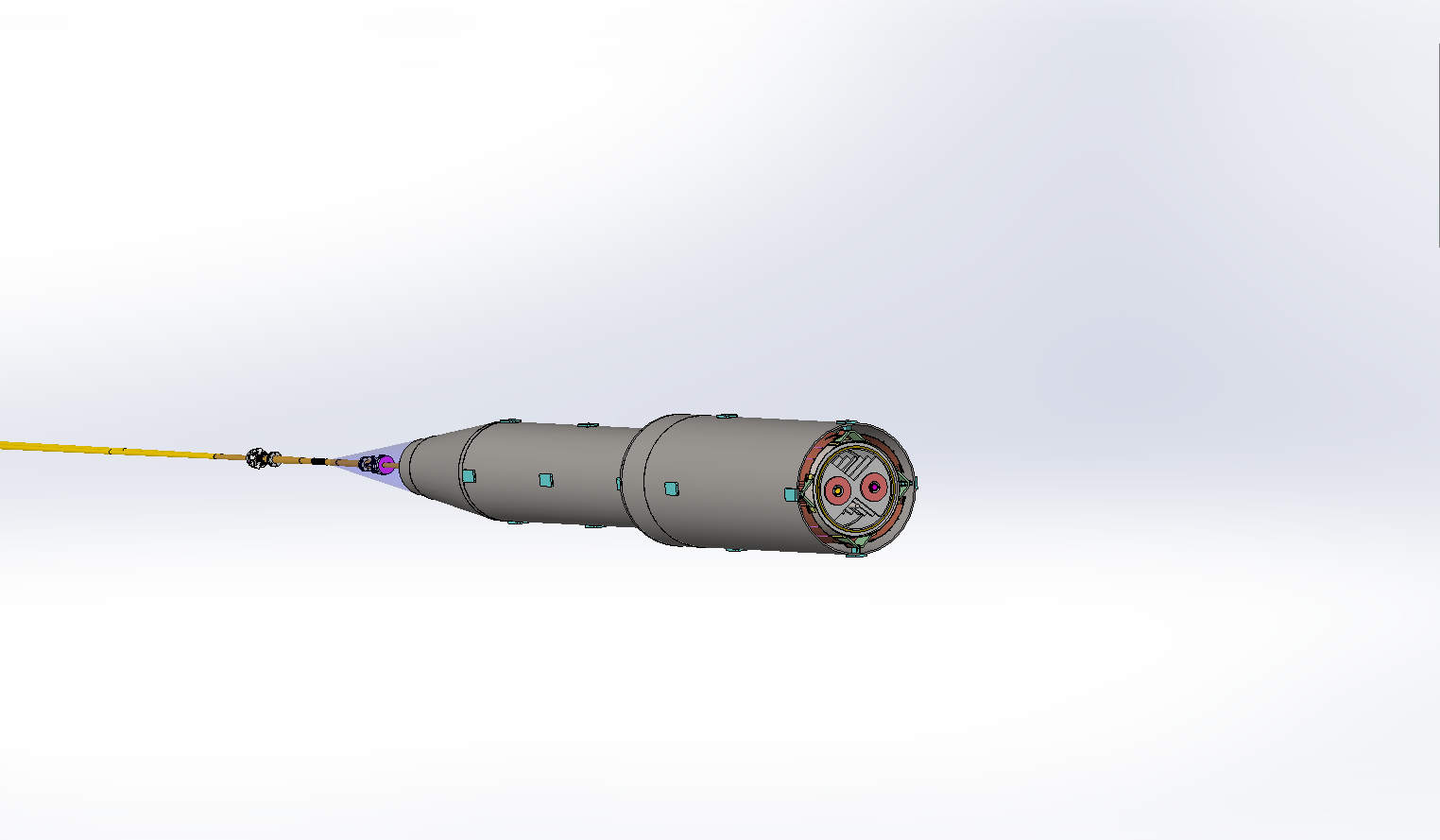 Helium tank support-QF1
Helium tank support-QD0
Contents
Introduction and Technical Requirement
Solution of Cryogenic System
Mechanical Design
Calculation and Simulation Results 
Summary and Plan
2022-01-28
CEPC Day, IHEP, Beijing
Vacuum chamber---temperature field
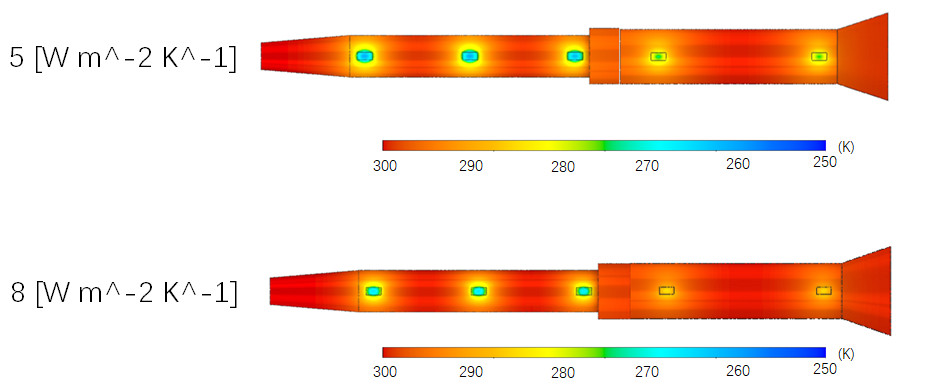 1
2
3
4
5
Calculation conditions: the outermost layer is set as convective boundary condition, the surface that the support structure contacts with the helium tank is set as 5K, and the surface that contacts with the cold screen is set as 60K
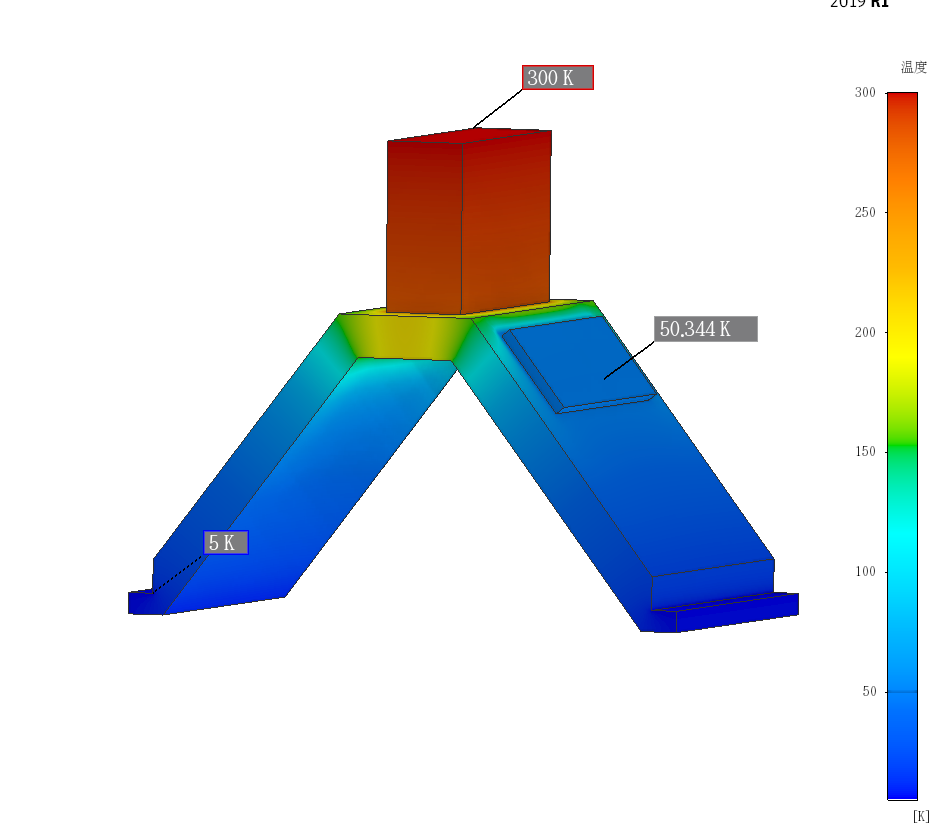 2022-01-28
CEPC Day, IHEP, Beijing
Vacuum chamber---stress analysis
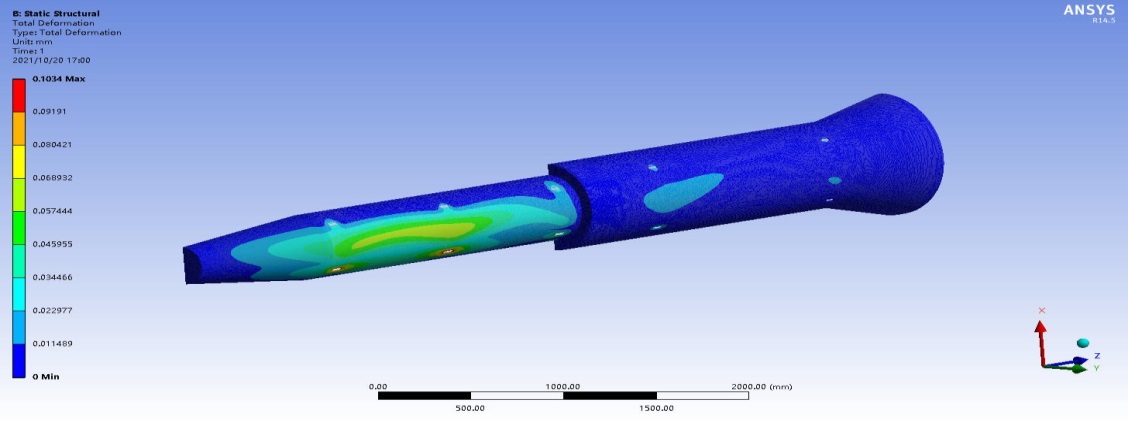 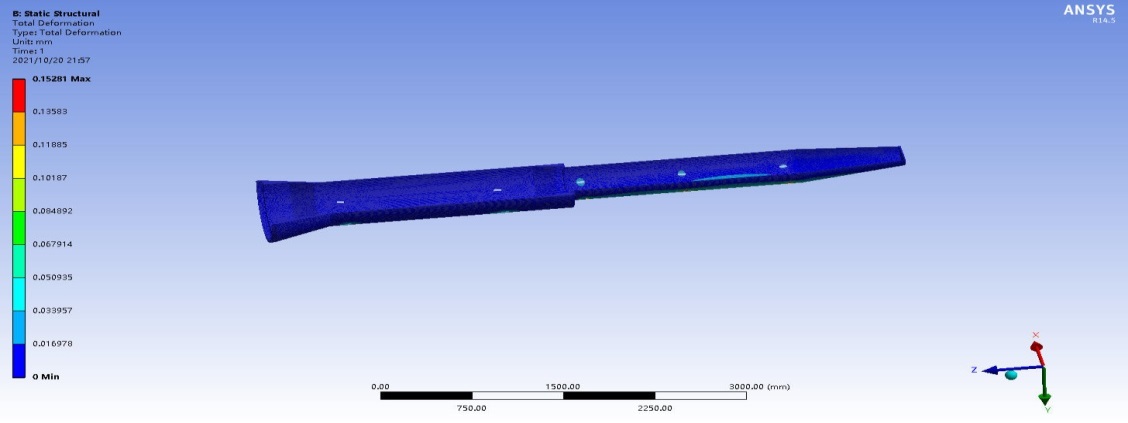 Maximum deformation is 0.1mm@POUT1Bar
Maximum deformation is 0.15mm@PIN1.2Bar
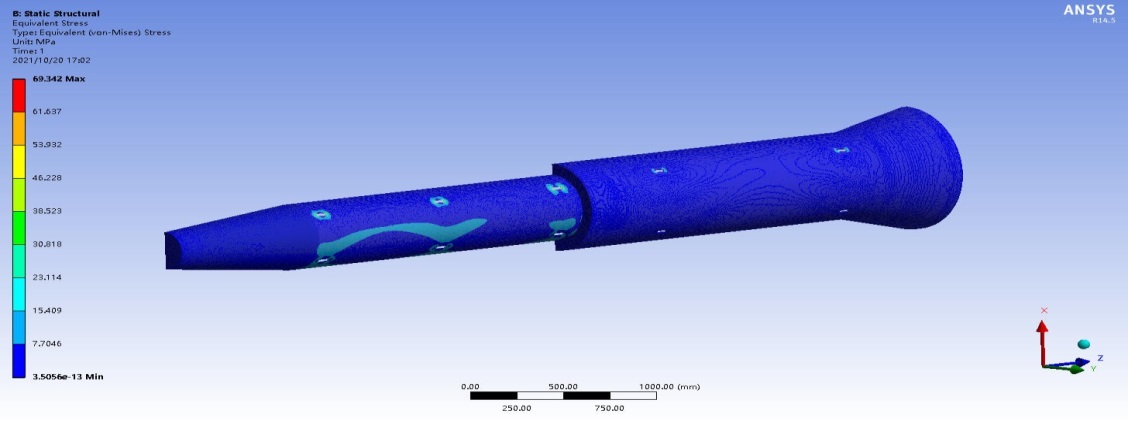 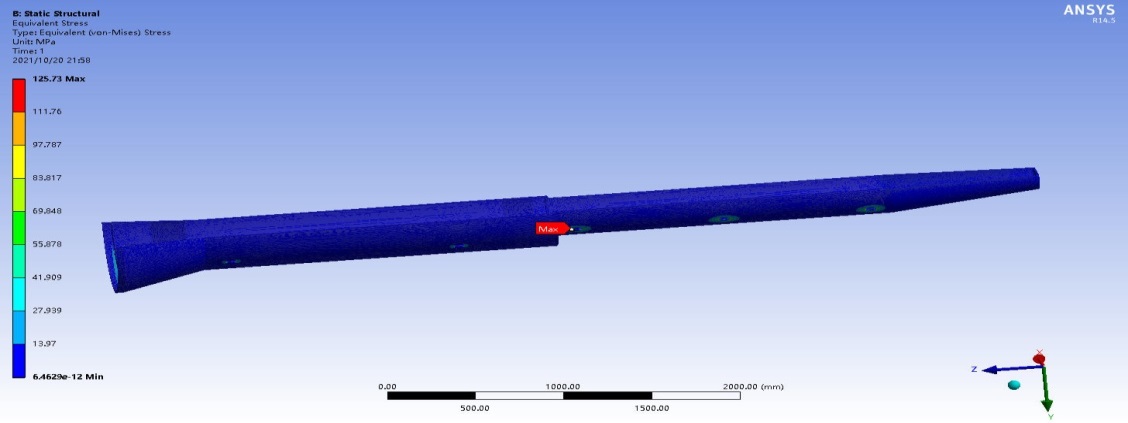 Maximum stress 69.343MPa@POUT1Bar
Maximum stress 125.73MPa@PIN1.2Bar
2022-01-28
CEPC Day, IHEP, Beijing
Thermal shield and supports--temperature field
Thermal shield: inlet 40K cold helium; outlet 70K cold helium. 
set the temperature of cold screen coil is 50K
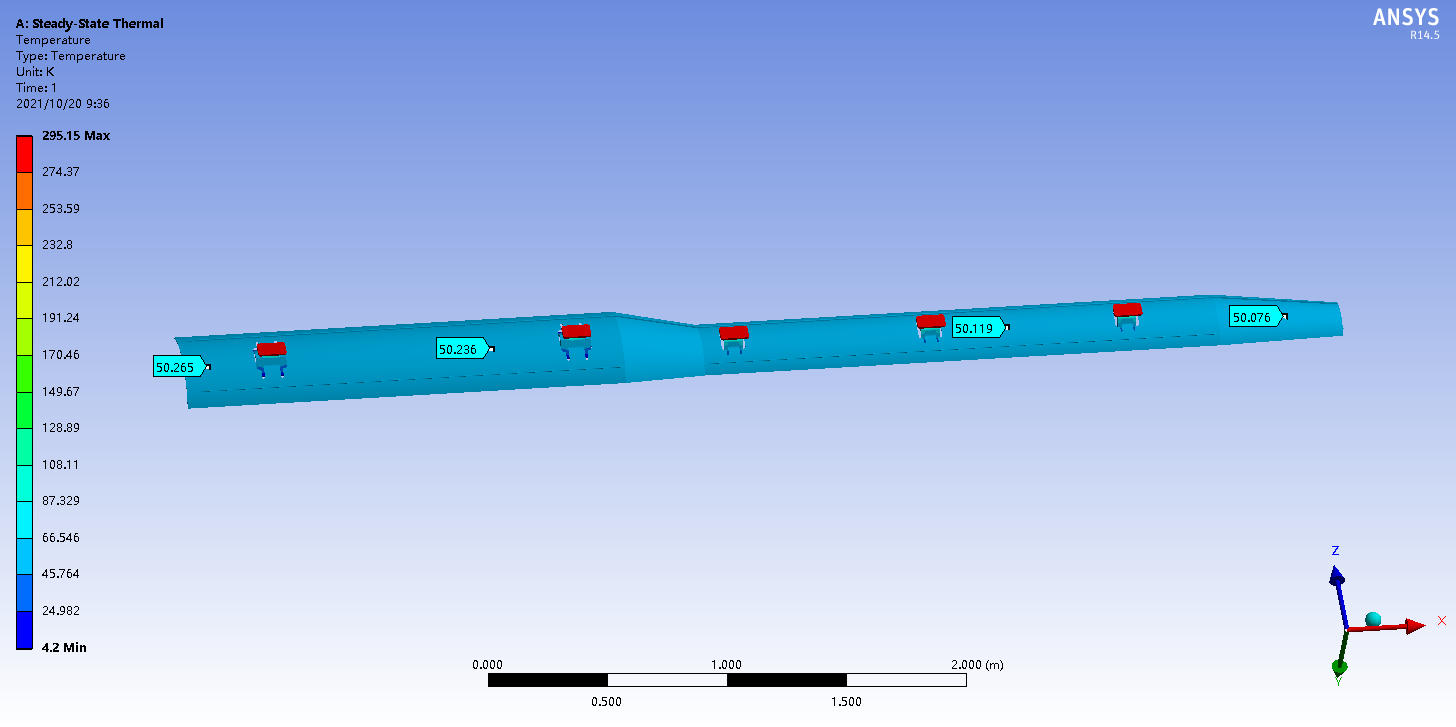 The average temperature of thermal shield is 50.15K，
 The temperature uniformity is good
2022-01-28
CEPC Day, IHEP, Beijing
Thermal field analysis of thermal shields and supports
Boundary conditions: TINLET=40K cold helium gas，TOUTLET=70K;
Set thermal shield coils temperature is 50K.
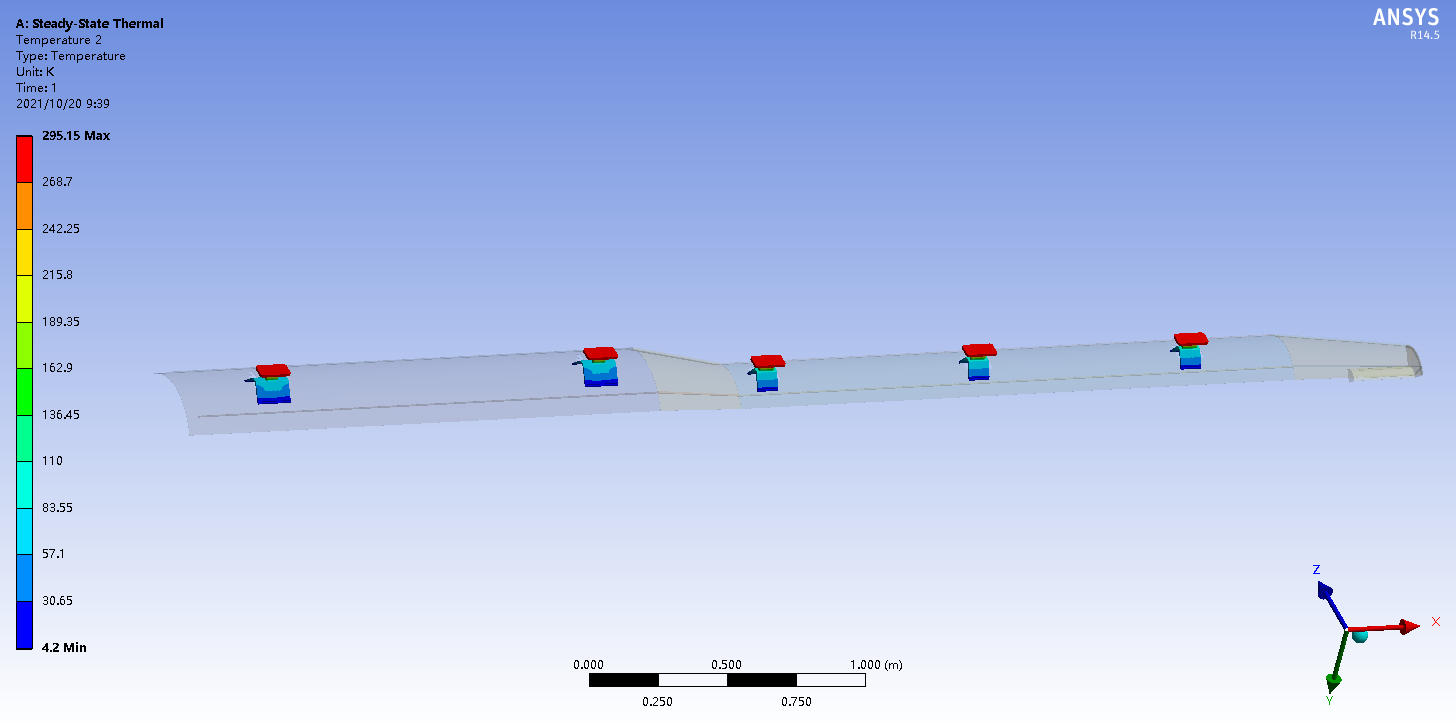 Heat load of thermal shield：7.12*4=28.48W@50K 
Heat load for 4.2K temperature zone：2.01*4=8.04W@4.2K
2022-01-28
CEPC Day, IHEP, Beijing
Thermal field analysis of thermal shields and supports
Thermal shield cooled by liquid nitrogen， Set thermal shield coils temperature is 77K
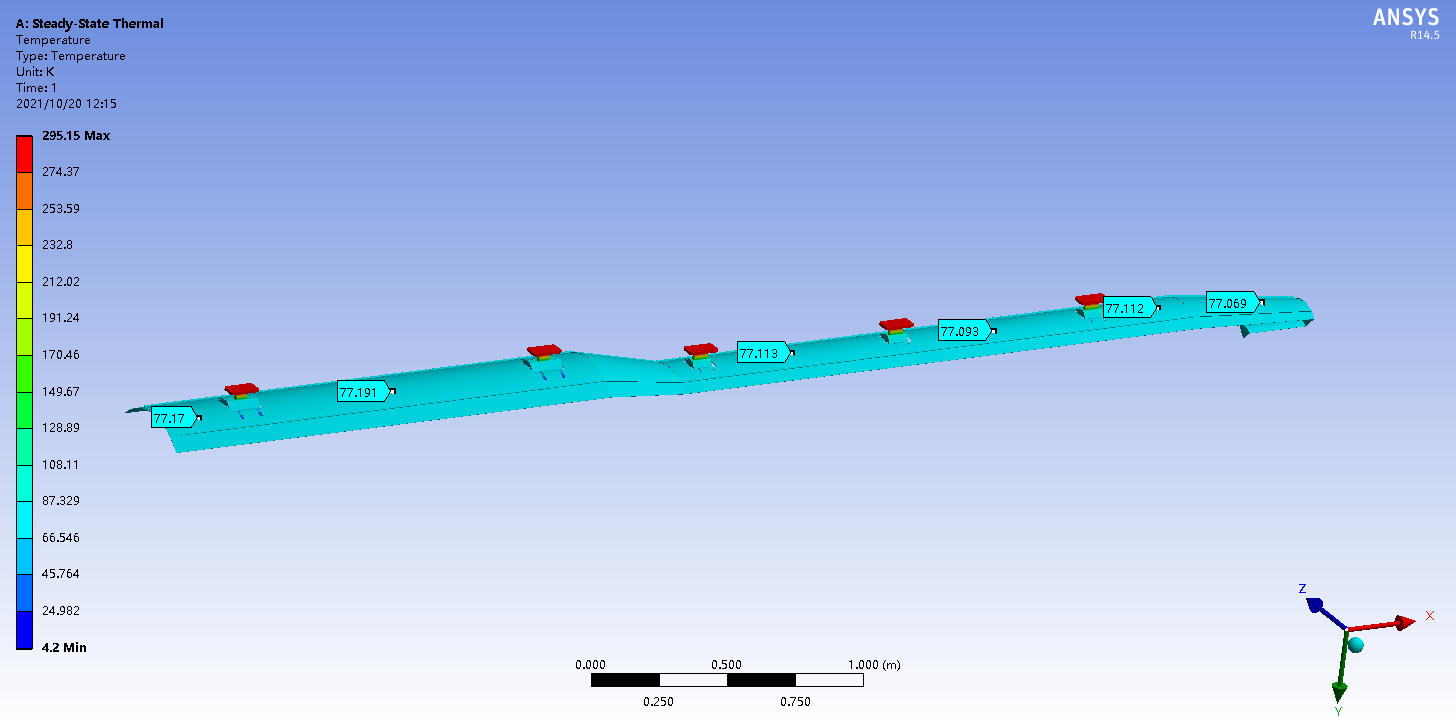 The average temperature of thermal shield is 77.15K，
 The temperature uniformity is good
2022-01-28
CEPC Day, IHEP, Beijing
Thermal field analysis of thermal shields and supports
Thermal shield cooled by liquid nitrogen， Set thermal shield coils temperature is 77K
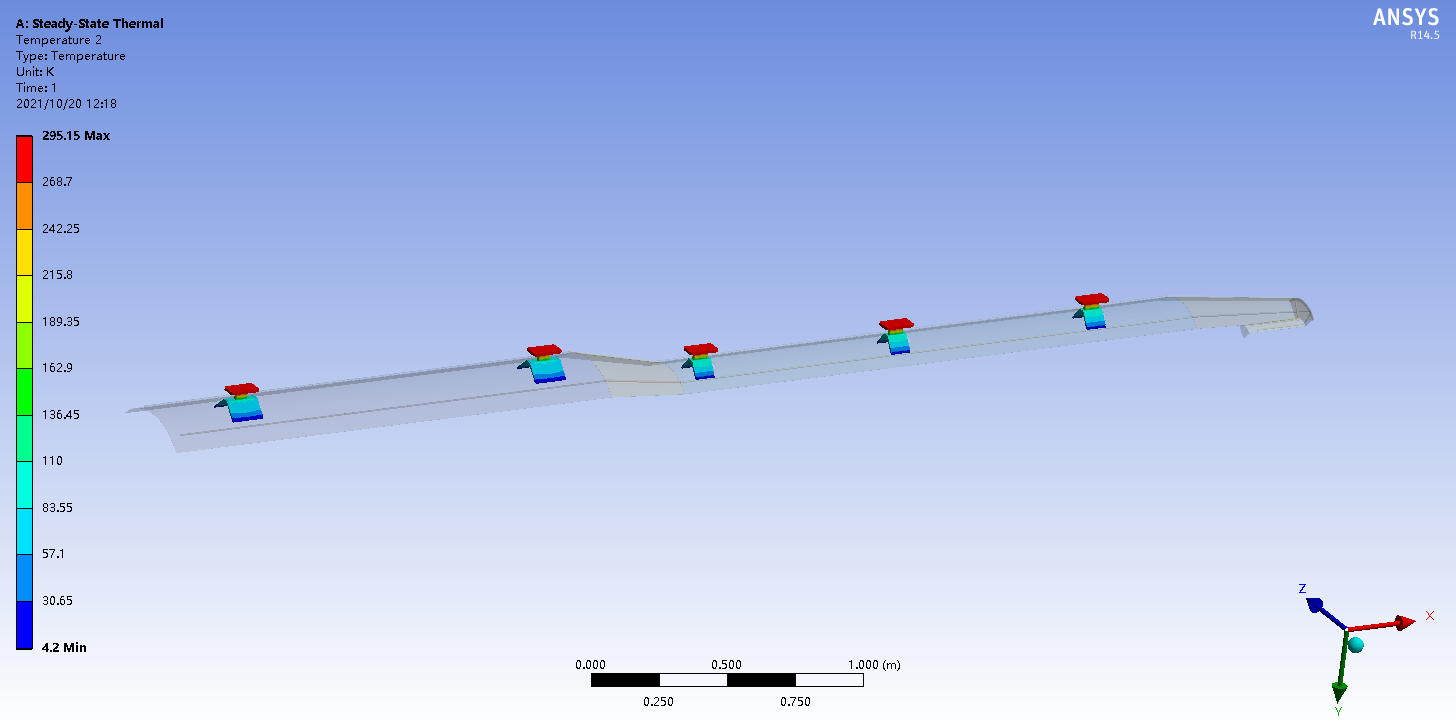 Heat load of thermal shield：5.35*4=21.4W@77K 
Heat load for 4.2K temperature zone：3.42*4=13.68W@4.2K
2022-01-28
CEPC Day, IHEP, Beijing
Stress analysis of helium tank
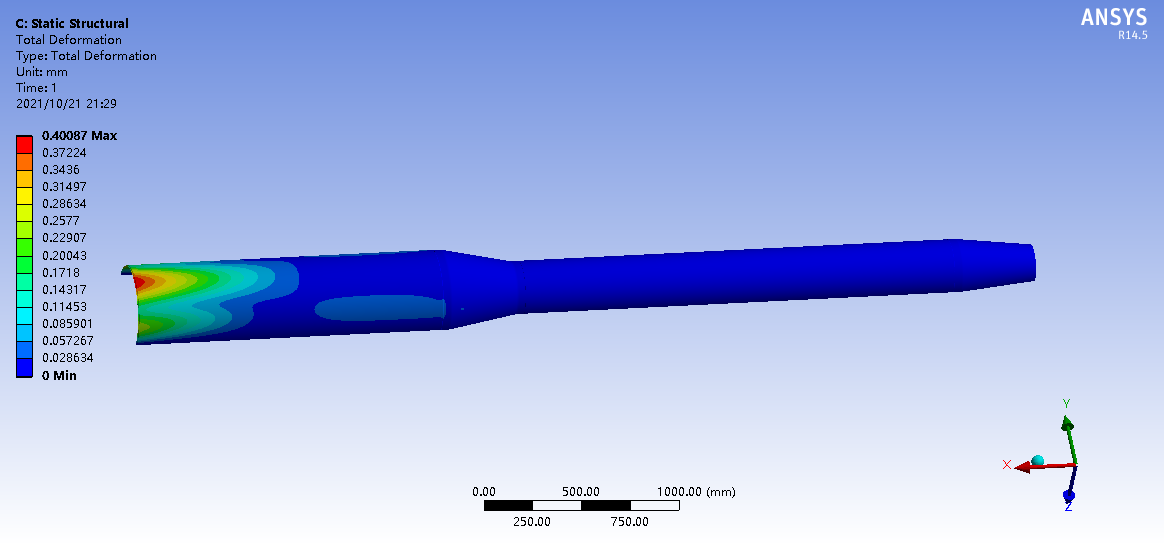 Maximum deformation为0.4mm@PIN3Bar
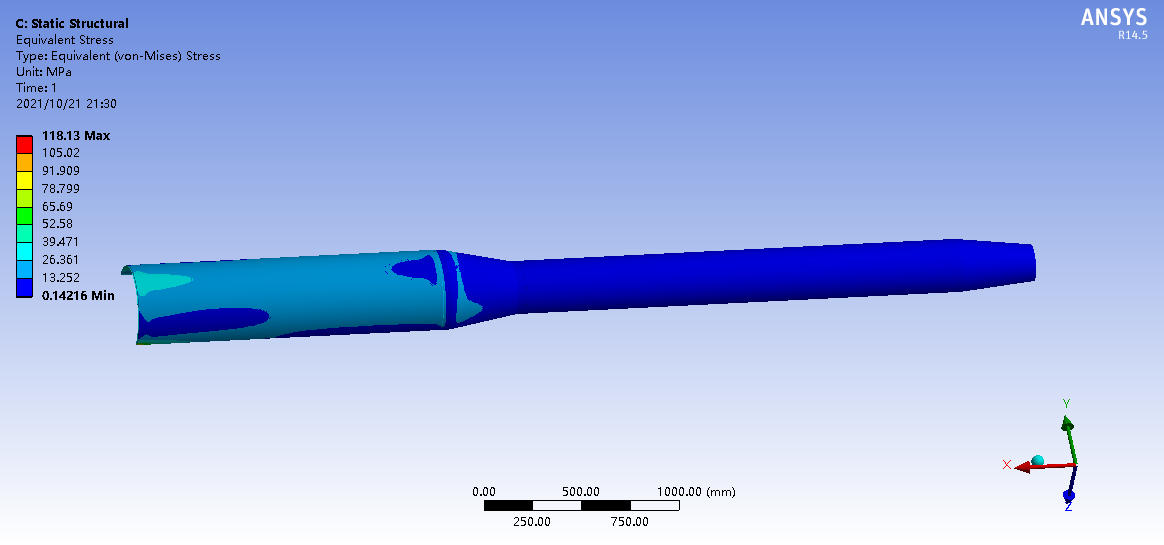 Maximum stress 118.13MPa@PIN3Bar
2022-01-28
CEPC Day, IHEP, Beijing
Current lead design calculation
Include 1 QD0 coil、1 QF1 coil、1 Anti-Solenoids coil and 4 correcting coils，need two connectors each coil
Use binary air cooled conduction current lead
Cold source---40K~60K helium gas/ liquid nitrogen and 4.5K liquid helium
Summary and plan
Summary 
The preliminary design of cryogenic system of  IR SC quadrupole magnet is completed. The high flow forced flow cooling scheme is adopted---- Super-cooled helium circulation system 
The preliminary structure design of the cryostat is completed, and the structural strength check and the temperature field analysis under different working conditions are carried out
The preliminary calculation of current lead is completed， binary air cooled conduction current lead scheme is adopted
Plan
Discuss the finally support structure between cryostat and detector
Discuss the finally value of heat load released to cryogenic system when magnet quench----400KJ/2s, magnet system, power system and quench protection system
Alignment requirement 
Prototype  R&D---- It is necessary
2022-01-28
CEPC Day, IHEP, Beijing
Thanks for your attentions !
2022-01-28
CEPC Day, IHEP, Beijing